ФГБОУ ВО Астраханский ГМУМинздрава РоссииКафедра микробиологии и вирусологииМИКРОБИОЦЕНОЗ ПОЛОСТИ РТА.ФАКТОРЫ СИМБИОЗА.ФОРМИРОВАНИЕ МИКРОБНЫХ АССОЦИАЦИЙ.                                  Разработчик: к.б.н, доцент Байрамова А.С
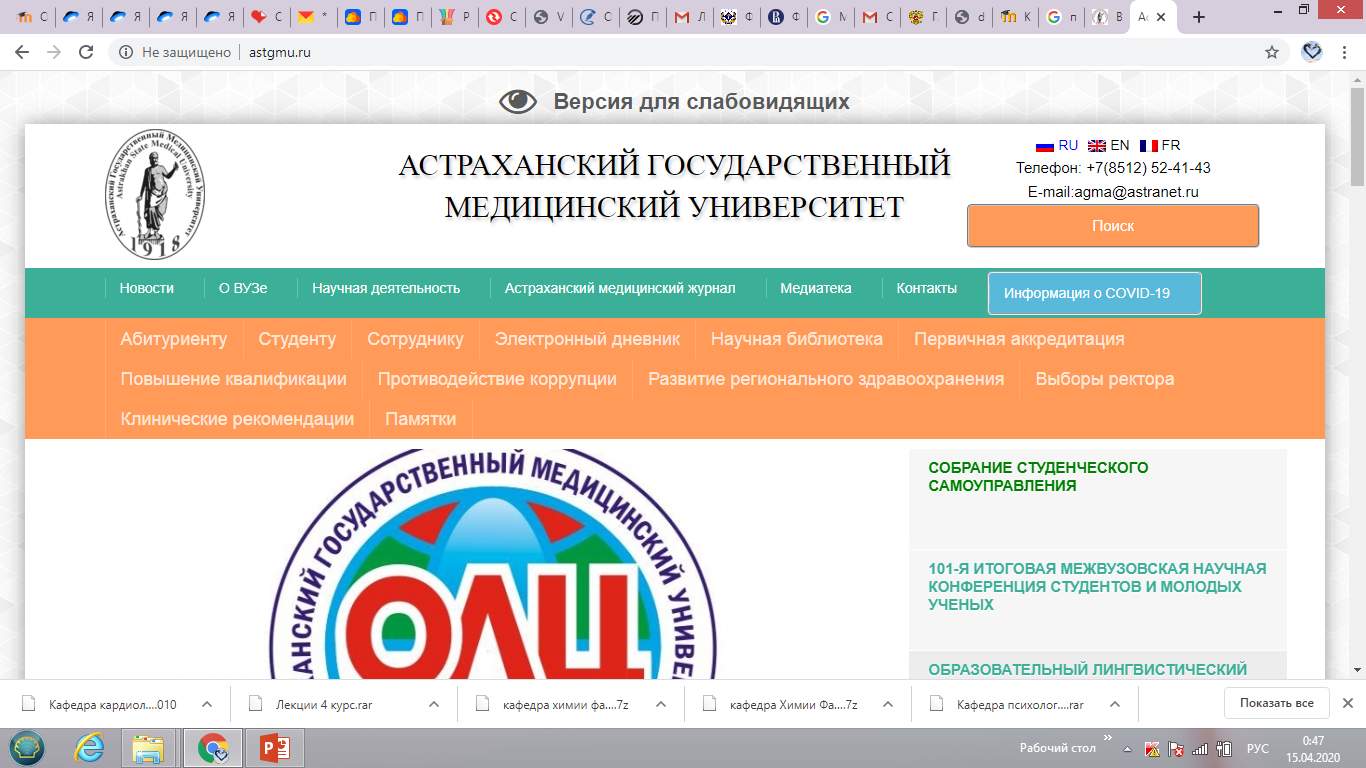 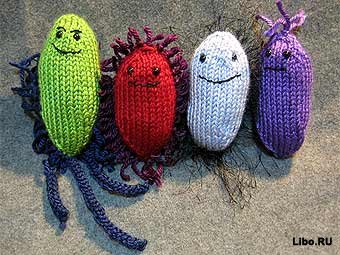 Физико-химические условия в полости рта, благоприятные для жизни микробов
Присутствие питательных веществ
Оптимальная температура
Постоянная влажность
Слабощелочная реакция среды
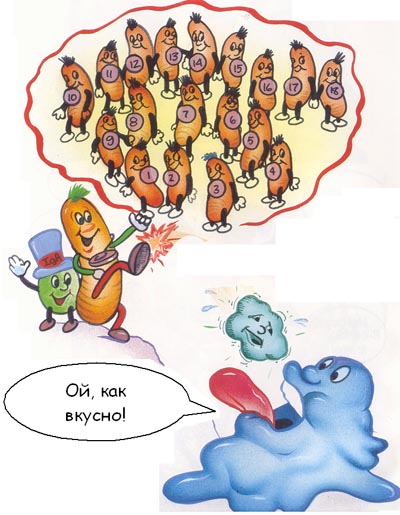 В полости рта выделяют несколько биотопов. Биотоп (от греч.: bios - жизнь,  topos – место) –определенное место обитания микроорганизмов с относительно однородными физико-химическими условиями .
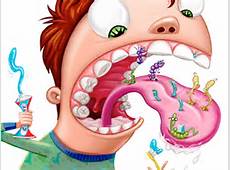 Микробиоценоз (от греч.: bios - жизнь, koinos – общий), или микробиота (устаревшее: микрофлора) – совокупность видов микробов в одном биотопе.
Микробиота полости рта зависит от эндогенных (возраст, здоровье) и экзогенных (диета, условия проживания) факторов.
Количественный состав микробиоты полости ртаСформировавшийся биоценоз  характеризуется постоянством видов
ОБЛИГАТНАЯ + ФАКУЛЬТАТИВНАЯ = РЕЗИДЕНТНАЯ МИКРОБИОТА
Основные позитивные функции облигатной микробиоты
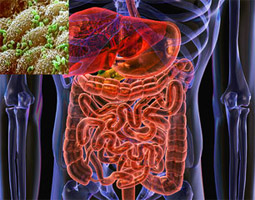 Обеспечение колонизационной 
      резистентности – препятствует заселению 
     слизистой патогенными и условно патогенными микробами
 Активация иммунной системы – стимулирует развитие лимфоидной ткани, синтезирует лизоцим, цитокины,
     иммуноглобулины, интерфероны
Подавление транслокации микробов во внутреннюю среду организма
 Синтез витаминов, аминокислот и других биологически активных веществ
 Стимуляция секреции слюнных желез
Образование биопленкиВ естественных условиях бактерии формируют биопленки - организованное сообщество резидентных бактерий
Схема строения микробной биопленки зуба
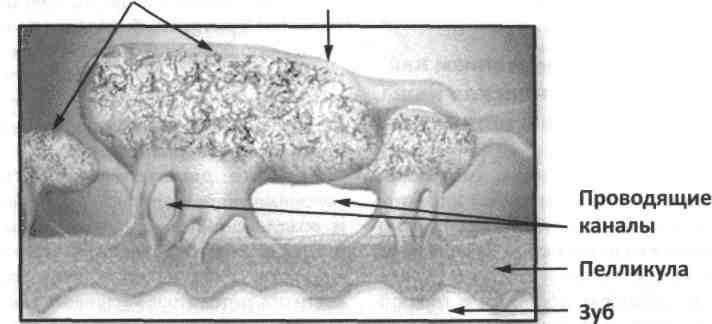 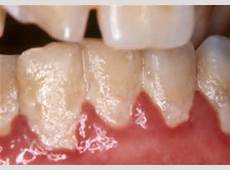 Биопленка на зубах
Рост микробиоты на языке человека
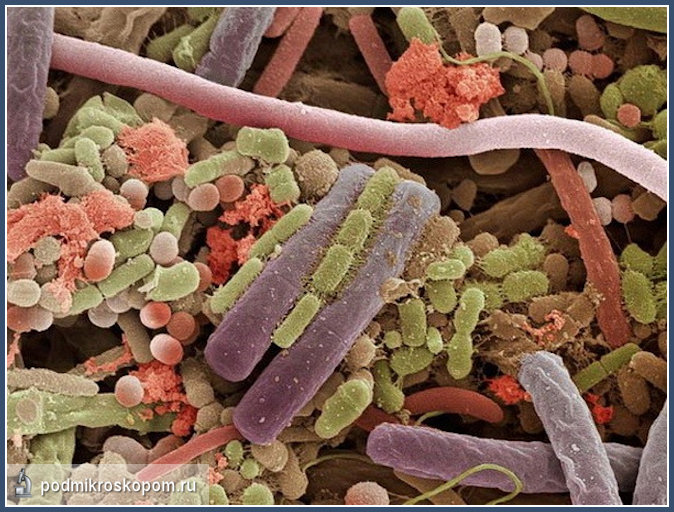 Между разными видами микробов внутри сообщества, 
а также между микробами и организмом хозяина действуют различные формы взаимного влияния (биотические факторы)
Биотические взаимодействия (факторы)
Биотические факторы  - это влияние жизнедеятельности 
одних популяций организмов на другие.
Основные формы биотических факторов
Антибиоз
Симбиоз
По характеру взаимоотношений
Комменсализм
Конкуренция
Антагонизм
Мутуализм
Паразитизм
Факторы симбиоза – фенотипические признаки микробной клетки, позволяющие ей взаимодействовать с клетками других микробов и с макроорганизмом.
Факторы симбиоза микробов с организмом хозяина:
факторы адгезии и колонизации - поверхностные структуры  бактерий
факторы инвазии  - ферменты патогенности 
Токсины
   Факторы симбиоза микробов с другими микробами:
факторы адгезии - поверхностные 
    структуры  бактерий
Особенности метаболизма
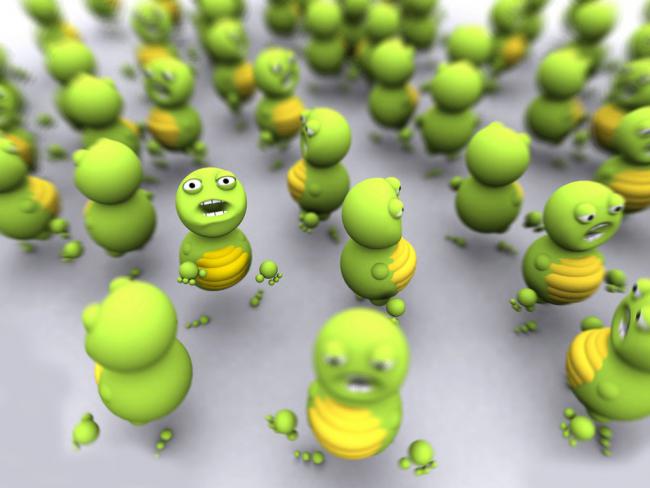 Стимулирующее влияние симбионтов:
Стрептококки разлагают углеводы до кислоты – вейлонеллы используют кислоту как источник энергии
Стрептококки снижают рН – создают условия для размножения лактобактерий
Дрожжеподобные грибы синтезируют витамины – стимулируют рост лактобактерий
Коринебактерии снижают концентрацию О2 - создают условия для размножения анаэробов
Коринебактерии синтезируют витамин К – стимулируют рост бактероидов
Тормозящее влияние антагонистов:
Стрептококки образуют молочную кислоту, перекись водорода, бактериоцины  –  тормозят рост коринебактерий, фузобактерий
Кислотообразующие бактерии (ацидогены) закисляют среду  –  угнетают рост протеолитических бактерий
Резидентная микробиота – естественный антагонист патогенных микроорганизмов
Формирование микробных ассоциаций
Взаимодействия микробов между собой в одном биотопе формируют стабильные ассоциации (сообщества).
Адгезия с помощью поверхностных структур (пили, тейхоевых кислоты). Природа адгезинов влияет на способность прикрепляться к той или иной поверхности: Streptococcus salivarius      -      к эпителию гладкой слизистой, к поверхности языка; другие виды стрептококков     -      к другим бактериям
Бактерия Streptococcus mutans участвует в формировании  биопленкуи на поверхности зубов, образуя «кукурузный початок»
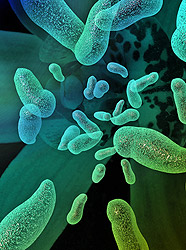 Эубиоз - состояние динамического равновесия между резидентной микробиотой и макроорганизмом.
Дисбиоз (дисбактериоз) - стойкое нарушение качественного (т.е. видового) и/или количественного состава микробиоты.
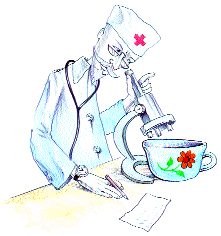 Основные биотопы полости рта
Поверхность слизистой оболочки 
Протоки слюнных желез
Ротовая жидкость 
Десневой желобок
Зубной налет

На состав микробиоты каждого биотопа влияют физико-химические особенности среды:
    рН, вязкость, температура, присутствие О2 , остатков пищи и др.
1. Поверхность слизистой оболочки
Особенности биотопа:
Большая площадь
Участки гладкой и складчатой поверхности
Отсутствие в подъязычном пространстве О2       
 Изучение микробиоты проводят 
а) микроскопическим методом путем отпечатков на стекле,
б) бактериологическим методом путем отпечатков на агаровые блоки
2. Протоки слюнных желез
Слюна в протоках практически стерильна:
Лизоцим
Секреторные IgA
Другие факторы специфической и неспецифической защиты
Забор слюны делают с помощью канюли.

В полости рта микробиота слюны такая же, как на слизистых рта: Streptococcus salivarius и др.
Количество в 1 мл = 10млн – 100 млн
Изучение микробиоты проводят бактериологическим методом.
3. Ротовая жидкость
Ротовая жидкость = слюна (как основа) + десневая жидкость (транссудат из крови, секретируемый в десневом желобке).
В ротовой жидкости находятся микробы со слизистой, из десневого желобка, из зубной бляшки.

Исследуют бактериологическим методом.
4. Десневой желобок
Преобладают нитевидные и извитые облигатные анаэробы: лептотрихии, фузобактерии, спирохеты актиномицеты и др.
Основное место обитания бактероидов
Встречаются простейшие, дрожжеподобные грибы, микоплазмы
5. Зубной налет
Место наибольшего скопления микробов как по количеству (биомассе), так и по разнообразию видов.
    


    


Микробный состав различается в зубном налете в зависимости от локализации – на поверхности зуба, у корня зуба, в межзубных промежутках.
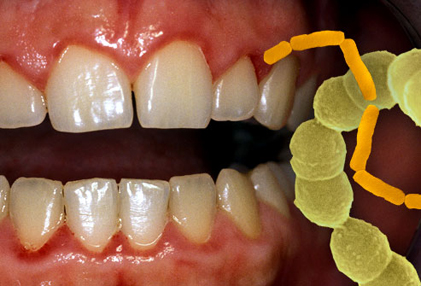 Спасибо за внимание !